Escuela Normal De Educación Preescolar
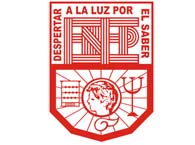 Licenciatura en educación preescolar 
Materia: Creación literaria  
Profra.: Silvia Banda Servín 
Unidad de aprendizaje 1: Discursos literarios en la niñez.
Competencias de la unidad de aprendizaje: 
Detecta los procesos de aprendizaje de sus alumnos para favorecer su desarrollo cognitivo y socioemocional.
Integra recursos de la investigación educativa para enriquecer su práctica profesional expresando su interés por el conocimiento, la ciencia y la mejora de la educación.
RECREACIÓN DE UN CUENTO. 
Alumna: Yazmin Tellez Fuentes, #20
Sexto semestre Sección A
Saltillo, Coahuila
20 de abril de 2020
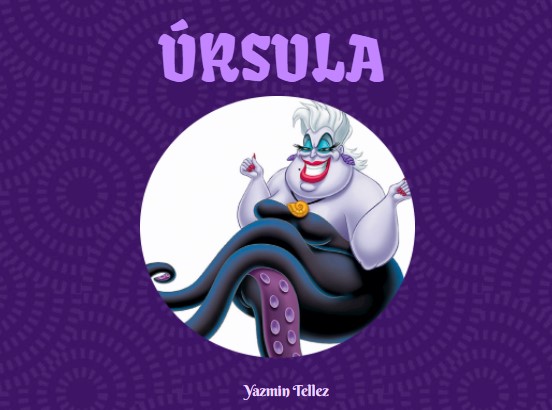 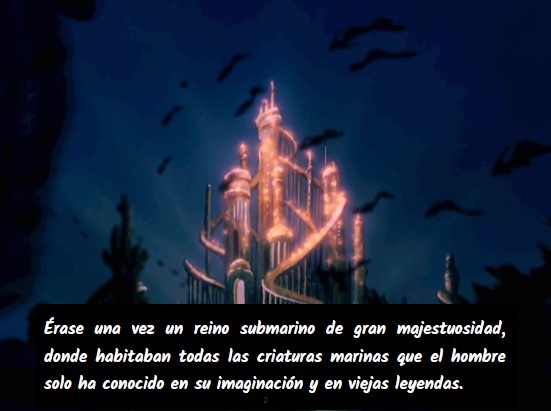 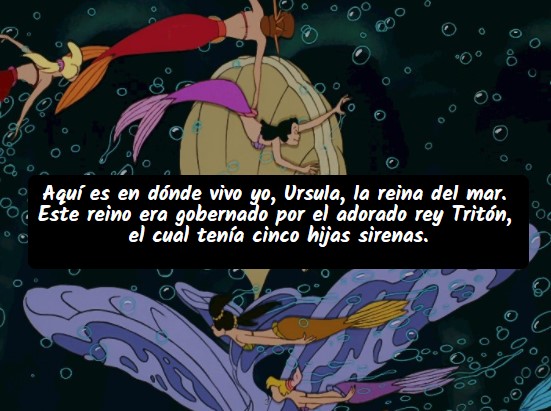 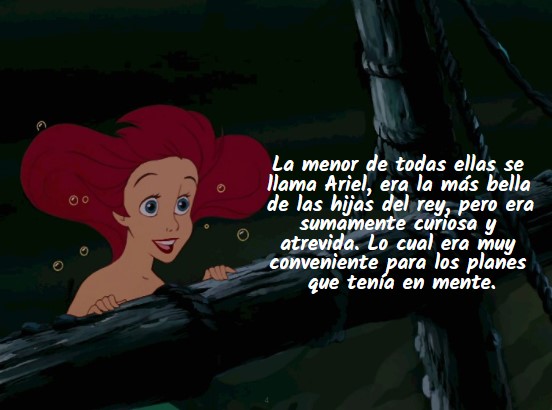 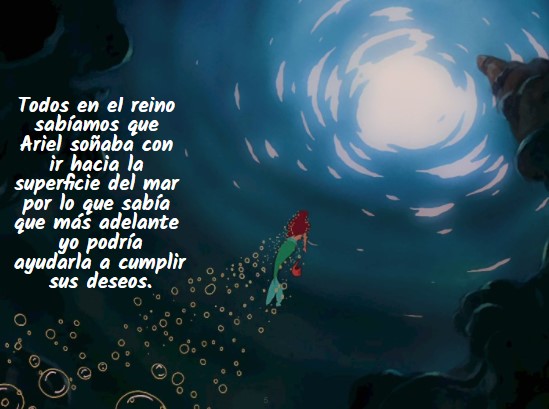 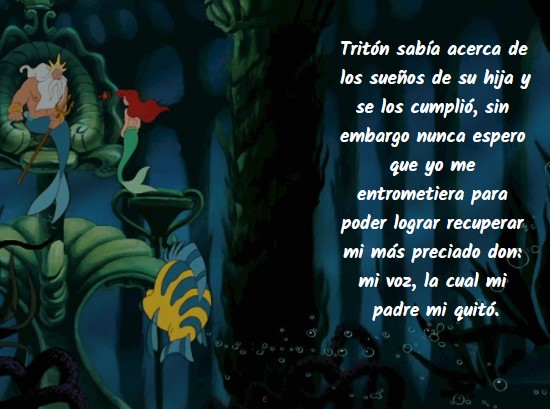 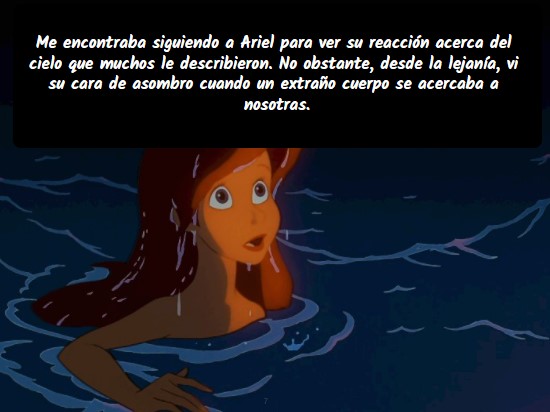 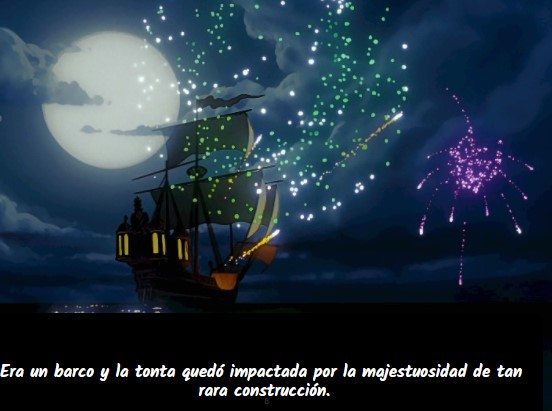 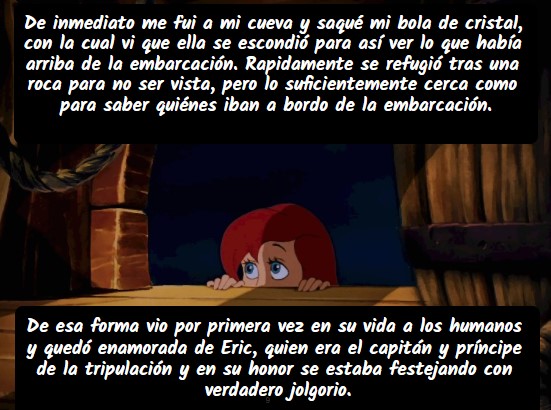 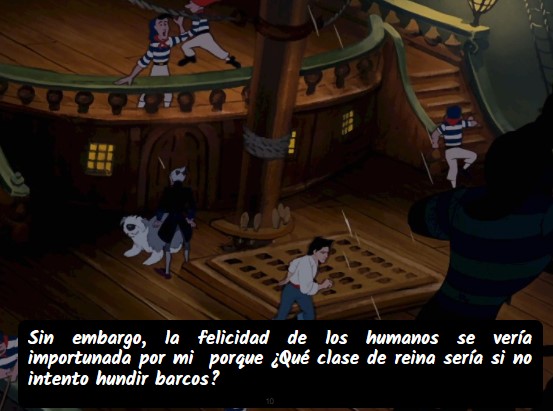 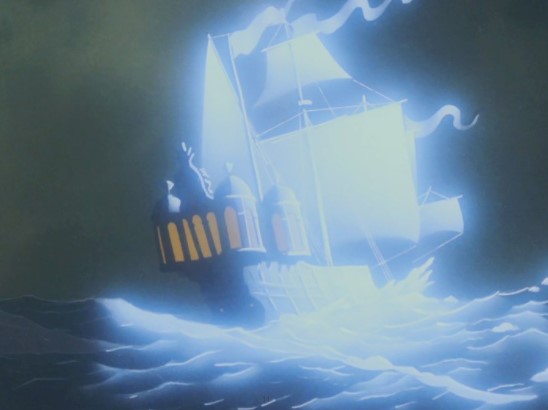 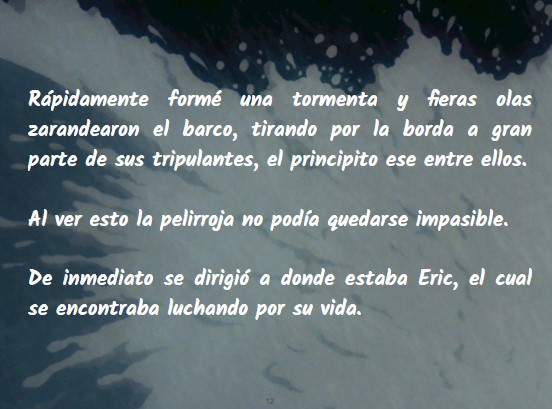 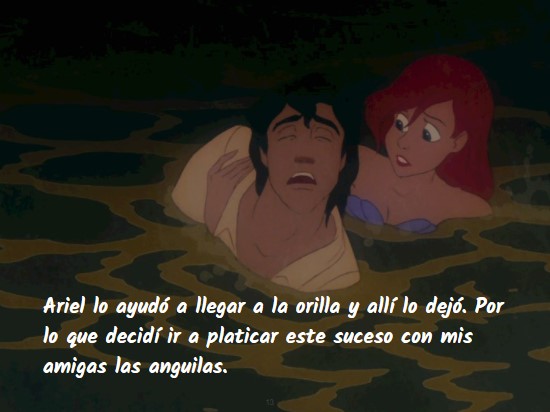 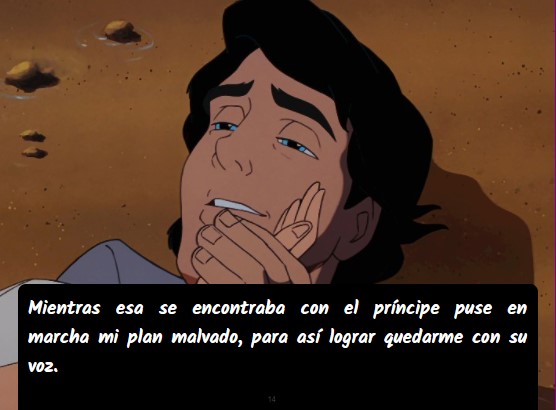 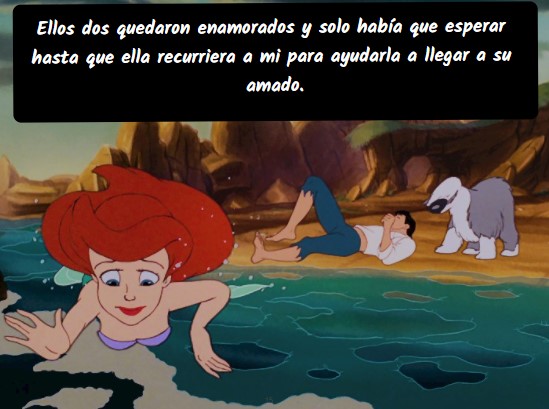 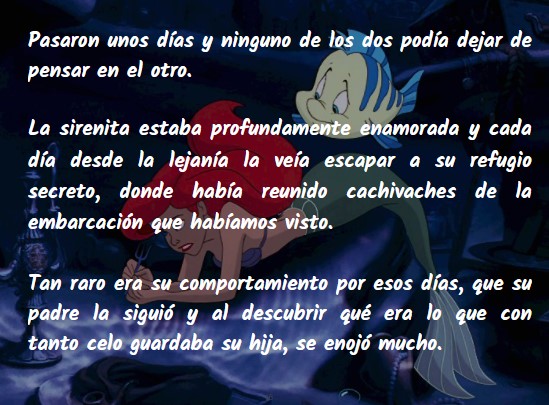 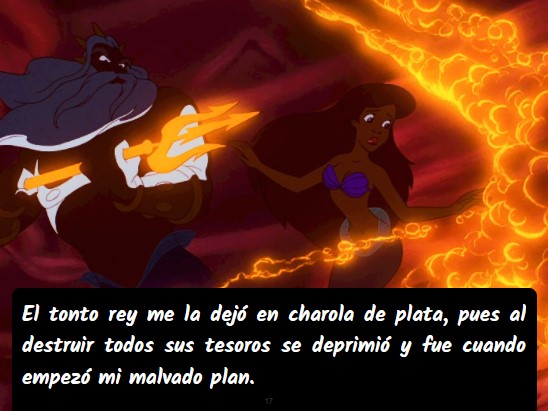 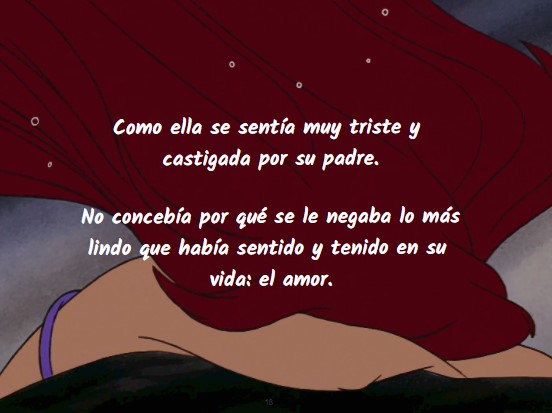 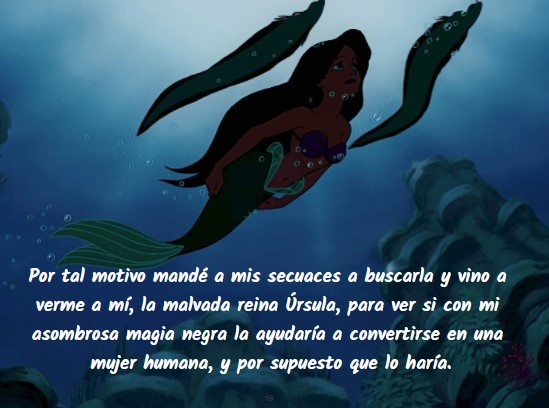 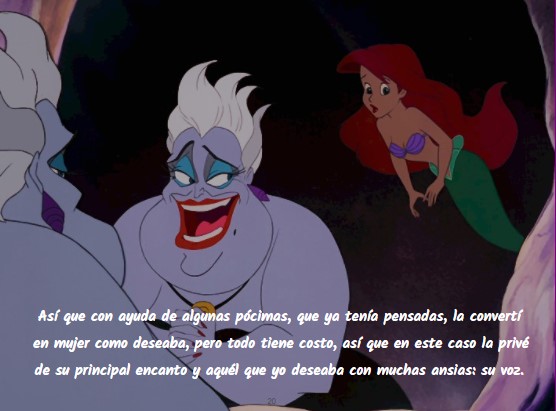 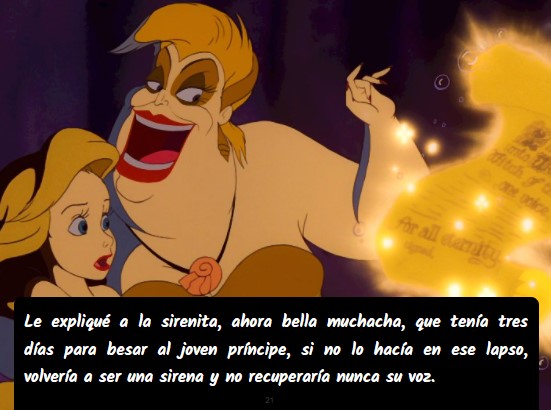 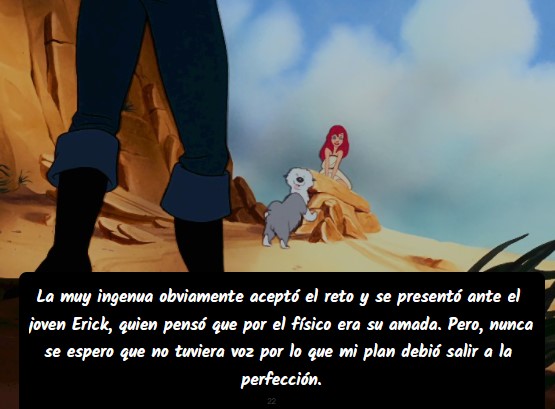 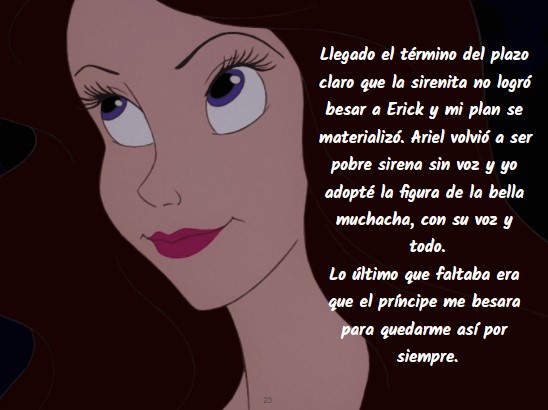 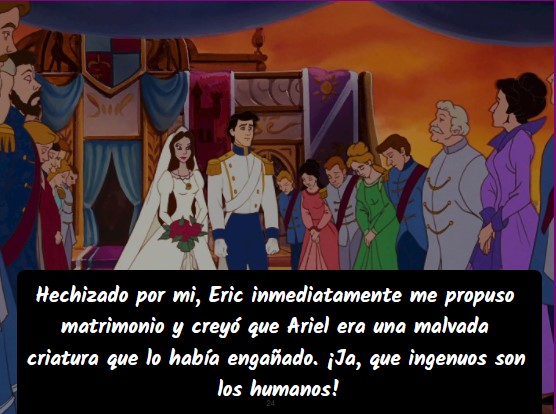 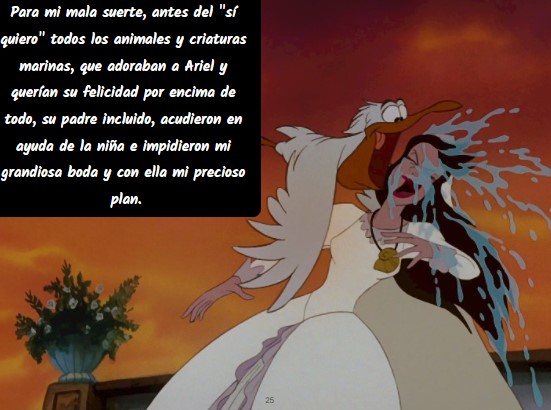 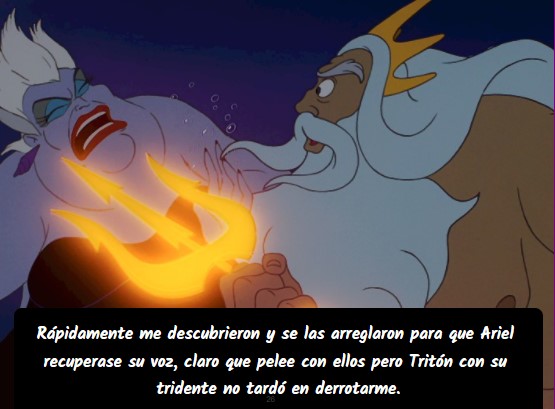 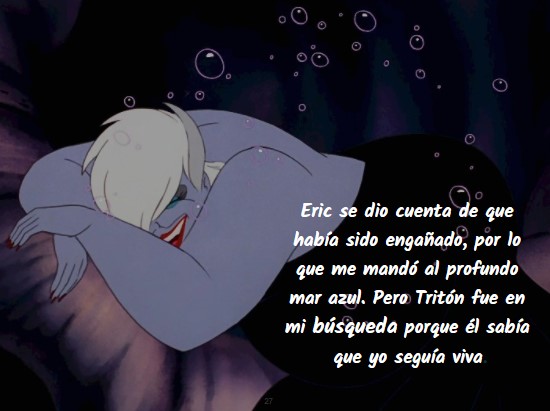 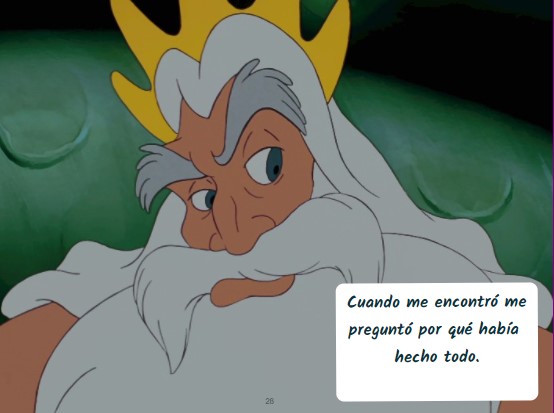 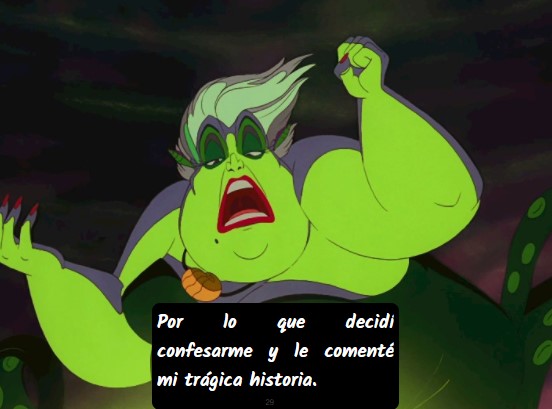 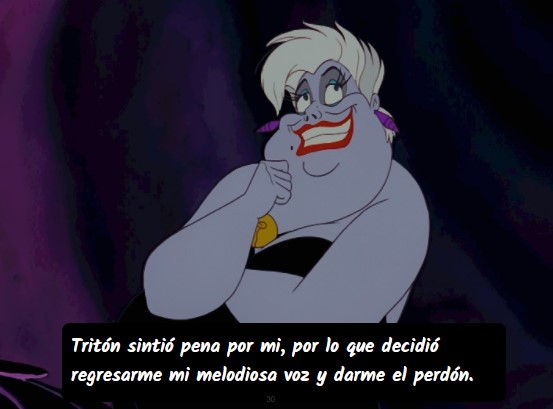 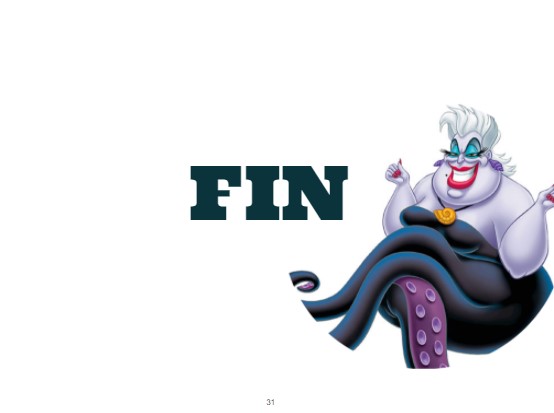